Time Management for Study & Life
Learning Outcomes
5 Steps to Effective Time Management
Reverse planning
Reverse planning
Normally you might start planning by figuring out your first steps and working forward. 
Reverse planning means starting with the end goal and working backwards.
Take exam
Reverse planning
Normally you might start planning by figuring out your first steps and working forward.  
Reverse planning means starting with the end goal and working backwards.
Take exam
Reverse planning
Normally you might start planning by figuring out your first steps and working forward. 
Reverse planning means starting with the end goal and working backwards.
Take exam
Reverse planning
Normally you might start planning by figuring out your first steps and working forward.  
Reverse planning means starting with the end goal and working backwards.
Take exam
Reverse planning
Normally you might start planning by figuring out your first steps and working forward.  
Reverse planning means starting with the end goal and working backwards.
Take exam
Reverse planning
Normally you might start planning by figuring out your first steps and working forward. 
Reverse planning means starting with the end goal and working backwards.
Take exam
Start studying
Reverse planning
Normally you might start planning by figuring out your first steps and working forward. 
Reverse planning means starting with the end goal and working backwards. 
Now you have a plan!
Free reverse planner!
GOAL
DUE:
STEP 5
DUE:
STEP 3
DUE:
STEP 4
DUE:
STEP 2
DUE:
STEP 1
DUE:
Drafting a To-Do List
What is wrong with this to-do list?
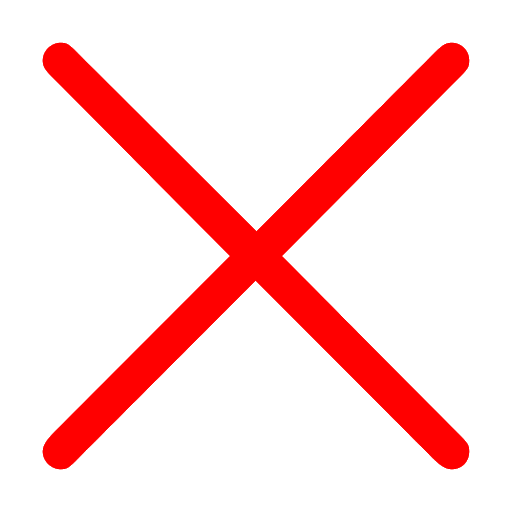 Drafting a To-Do List
What is wrong with this to-do list?
How many tasks is this really?
How do I know how much time it will ?
When do I take a break?
Drafting a To-Do List
Better!
Unpack your overall task into smaller tasks.
Now you know you can’t do all of this just before an exam. 
Add timings and breaks
Optimizing your To-do List
Optimizing your To-do List: Prioritize
Apart from study, write down everything you need to do. Include:
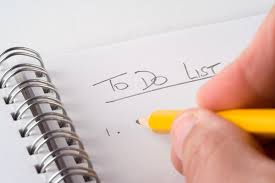 Leisure time
Family time
Errands
Communications
Priority = Important x Urgent
Important
For each task first think how important it is: :
How strongly is it related to my main (study) goals? 

How strongly is it related to my health and wellbeing?
Not 
important
Priority = Important x Urgent
For each task think how urgent it is: :
How soon is the deadline?

How flexible is the deadline?
Not Urgent (yet!)
Urgent
Priority = Important x Urgent
Important
Arrange all your to-do list tasks into an Eisenhower Priority Matrix.
Not Urgent (yet!)
Urgent
Not 
important
Priority = Important x Urgent
Important
Box 1: You should do these things immediately!
1
JUST DO IT!
Not Urgent (yet!)
Urgent
Not 
important
Priority = Important x Urgent
Important
Box 1: You should do these things immediately!
Box 2: You should plan how and when you will do it - and put it in your schedule.
2
1
PLAN:
JUST DO IT!
Not Urgent (yet!)
Urgent
Not 
important
Priority = Important x Urgent
Important
Box 1: You should do these things immediately!
Box 2: You should plan how and when you will do it - and put it in your schedule.
Box 3: These activities you can ask somebody to help you do e.g. friends, family, university advice and support.
2
1
PLAN:
JUST DO IT!
Not Urgent (yet!)
3
Urgent
GET SUPPORT.
Not 
important
Priority = Important x Urgent
Important
Box 1: You should do these things immediately!
Box 2: You should plan how and when you will do it - and put it in your schedule.
Box 3: These activities you can ask somebody to help you do e.g. friends, family, university advice and support.
Box 4. Do these things in a break or to reward yourself after you've finished a task!
2
1
PLAN:
JUST DO IT!
Not Urgent (yet!)
3
4
Urgent
GET SUPPORT
REWARD SELF:
Not 
important
Share, Compare, Get Feedback.
Important
Fill in your Priority Matrix and share it with your classmates. 
You can improve your own ability to prioritize by comparing with others in a similar situation. 
You can also send your Priority Matrix for feedback to the Academic Skills  team at QM Library. Chat Live through Microsoft Teams:
2
1
PLAN:
JUST DO IT!
Not Urgent (yet!)
3
4
Urgent
GET SUPPORT
REWARD SELF:
Not 
important
Optimizing your to-do List: Timeboxing
Switch from task to time-based thinking.
Allocate a length of time to each task on your To-Do list
Choose one task to do 
Launch the timer 
Do the task for the set time and then move on to next task.
Reschedule any unfinished task
Optimizing your to-do List: Timeboxing
Switch from task to time-based thinking.
Allocate a length of time to each task on your To-Do list
Choose one task to do 
Launch the timer 
Do the task for the set time and then move on to next task.
Reschedule any unfinished task
FINISH TASK
START 9AM
Optimizing your to-do List: Timeboxing
Switch from task to time-based thinking.
Allocate a length of time to each task on your To-Do list
Choose one task to do 
Launch the timer 
Do the task for the set time and then move on to next task.
Reschedule any unfinished task
FINISH TASK
START 9AM
FINISH 11AM
START 9AM
NEXT TASK
Optimizing your to-do List: Timeboxing
Advantages of time-based thinking
Stops procrastination and perfectionism
Helps you switch between and study a few topics together – better for making connections and learning
Helps you focus on key points rather than details
Helps you better estimate how long tasks take
Optimizing your To-do List: Monitor Progress
Add a 'Doing list and a Done list to your To-do list!
Optimizing your To-do List: Monitor Progress
Add a 'Doing list and a Done list to your To-do list!
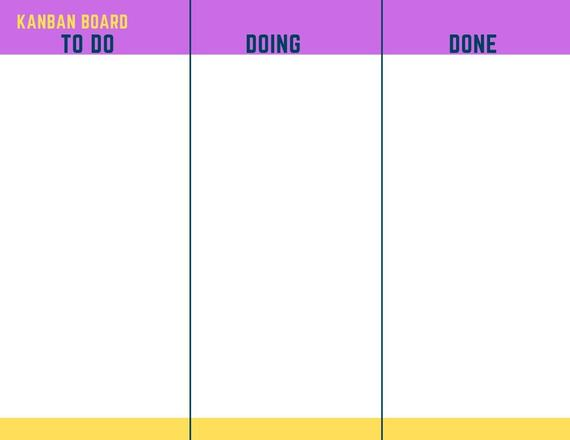 Monitor the progress of your tasks on a Kanban Board
Kanban is a workflow management tool originally used in manufacturing and software development. 
The method is increasingly popular as a tool for professional development and personal improvement.
Optimizing your To-do List: Monitor Progress
Monitor the progress of your tasks on a Kanban Board
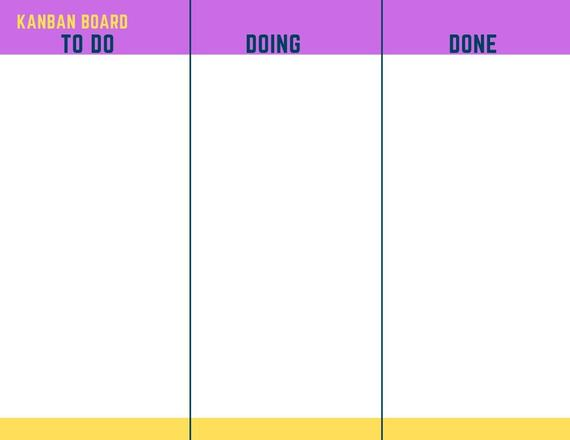 You likely have a few items on your to-do list and you can't always do them one by one
Switching between tasks and topic can be good:
More motivating (mix tasks you like more with tasks you like less). 
More effective for revision as it helps connect topics.
Optimizing your To-do List: Monitor Progress
Monitor the progress of your tasks on a Kanban Board
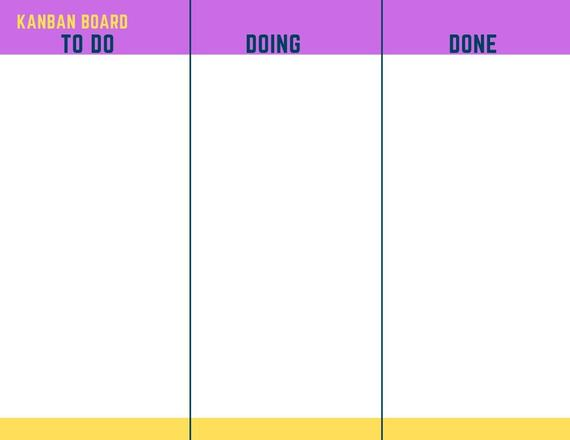 Switching between tasks and topic can be good:
More motivating (mix tasks you like more with tasks you like less). 
More effective for revision as it helps connect topics. 
And it's rewarding to see your tasks move across the board!
Self-Management: Use Procrastination!
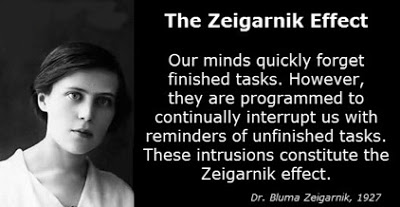 Self-Management: Use Procrastination!
Using the Zeigarnik Effect for active procrastination: watch video
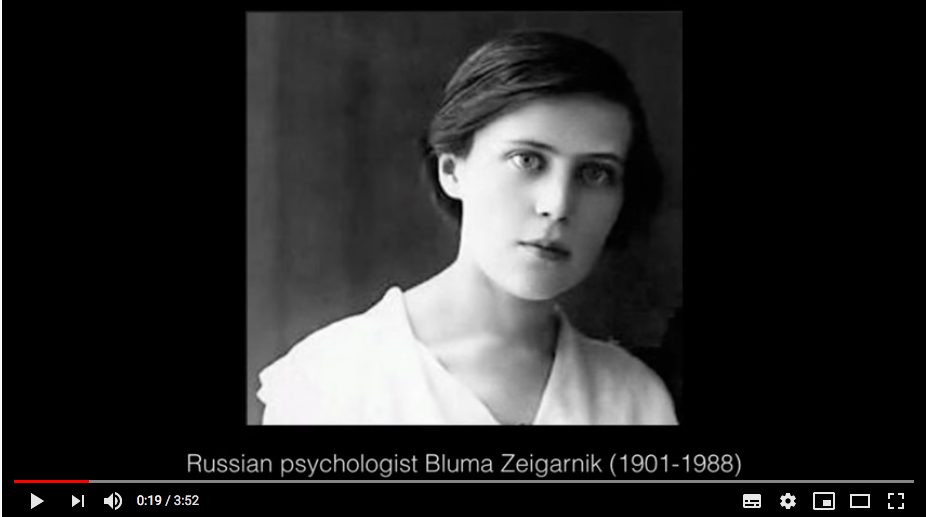 Self-Management: Breaks and Rewards!
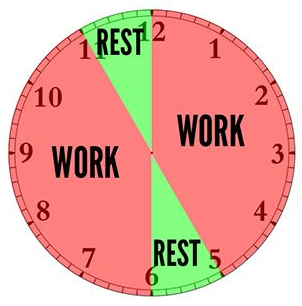 Work in ‘Pomodoros’
Study in short bursts with regular breaks
Decide on length of study bursts and breaks. 
Classic Pomodoro = 25 minutes study/5 minutes breaks
45/15 is a common alternative.
Click for video
Breaks and Rewards
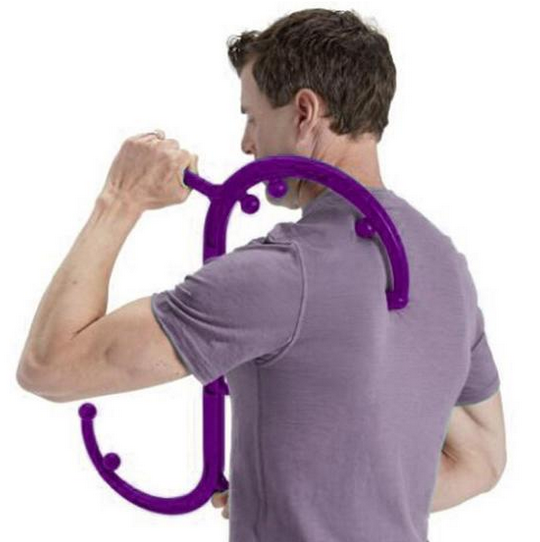 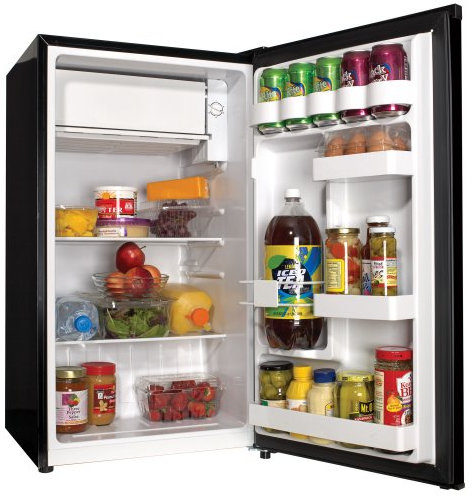 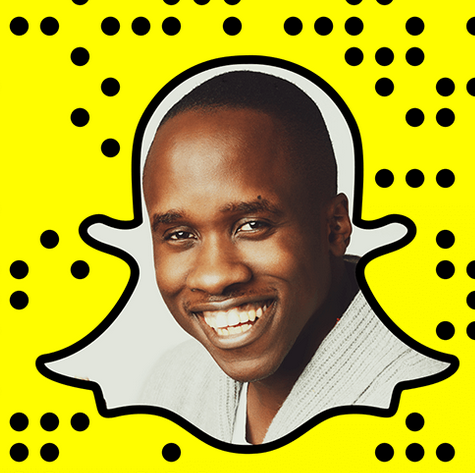 Choose what to do in your breaks.
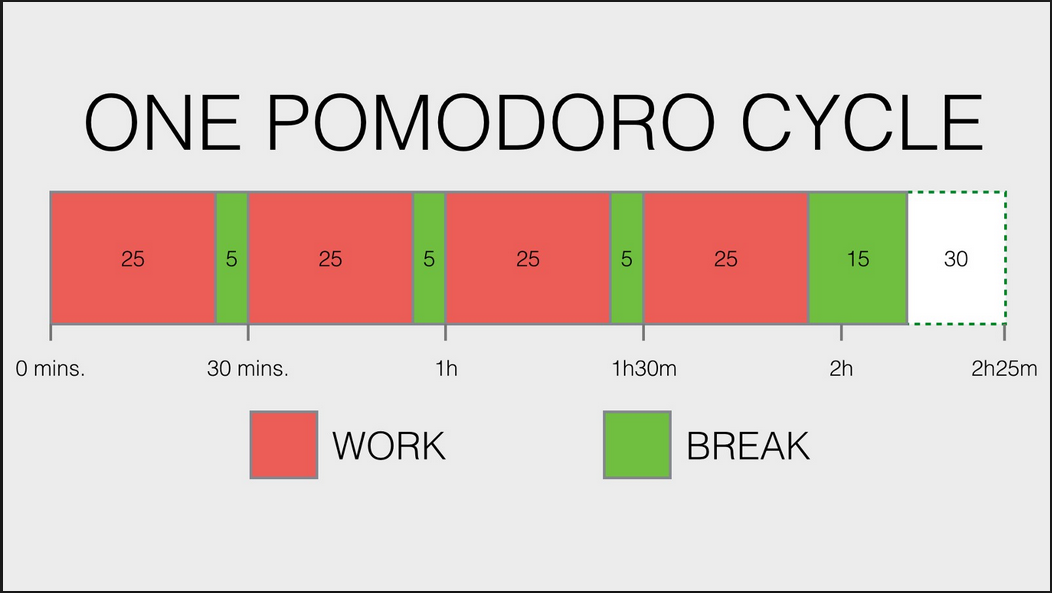 Urgent but not important tasks
Fun stuff
Get study tips from Queen Mary Library Academic Skills Team
Self-management: Anti-distraction Apps!
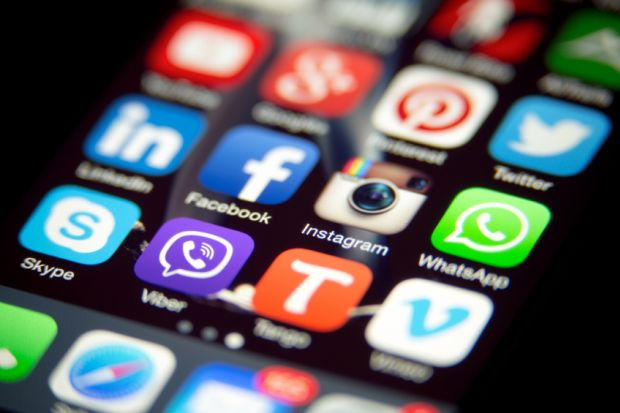 Phone apps are distracting. But…
Self-management: Anti-distraction Apps!
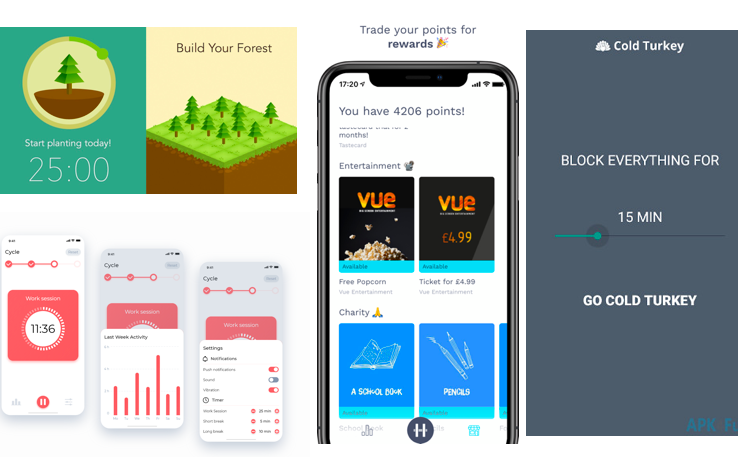 There are several apps that can help you to both organise your study.

Because these apps are fun they can also motivate you to study.

But best of all, these apps can also be used to stop distractions
Four of the best study management apps
More tips
To find more resources, access workshops and one-to-one support, visit: Academic skills - Library Services (qmul.ac.uk)
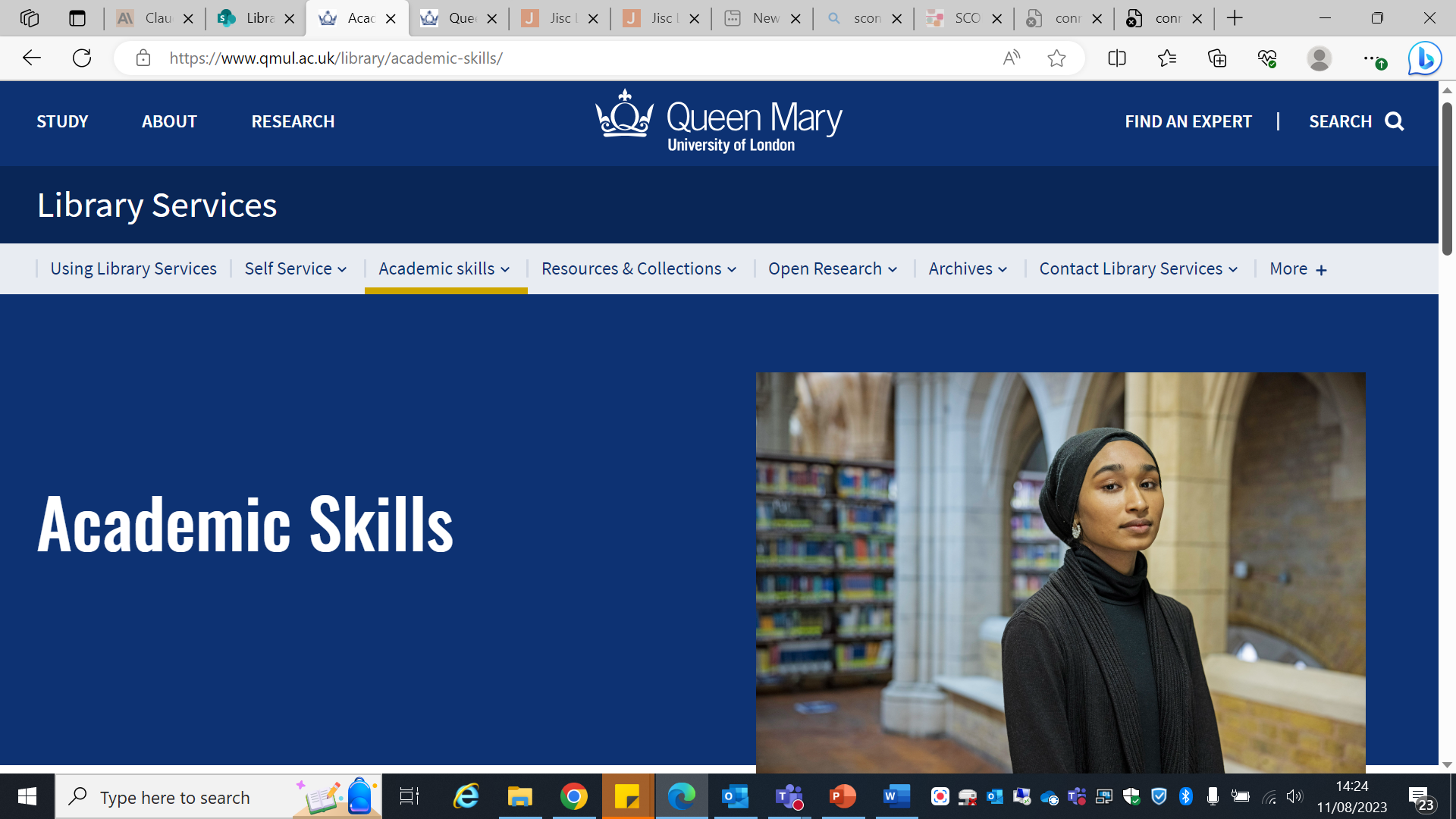 End slide